МБДОУ «Детский сад 19 с. Камбилеевское» Пригородный район РСО-Алания
Тема мастер-класса
Аппликация в технике «Торцевание»


Составила и  провела  воспитатель:
 Кокоева Диана Тариеловна



Октябрь 2022г
Цель: активизация творческой            деятельности педагогов
Задачи:
   1. Освоение современных нетрадиционных        технологий.

   2. Обучение технике торцевания.

   3. Повышение мотивации к овладению        нетрадиционными изобразительными         технологиями и широкому применению их      в работе.
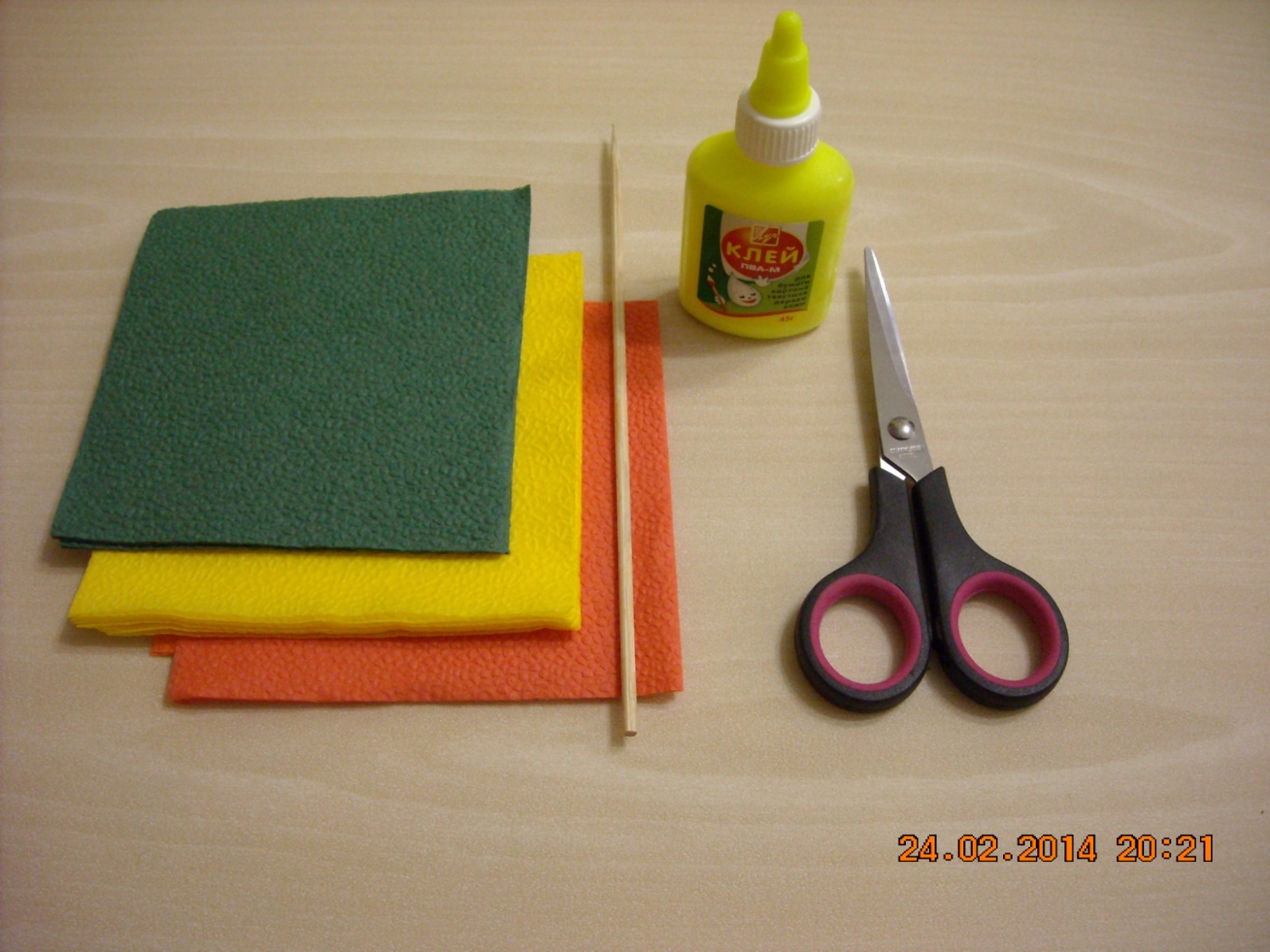 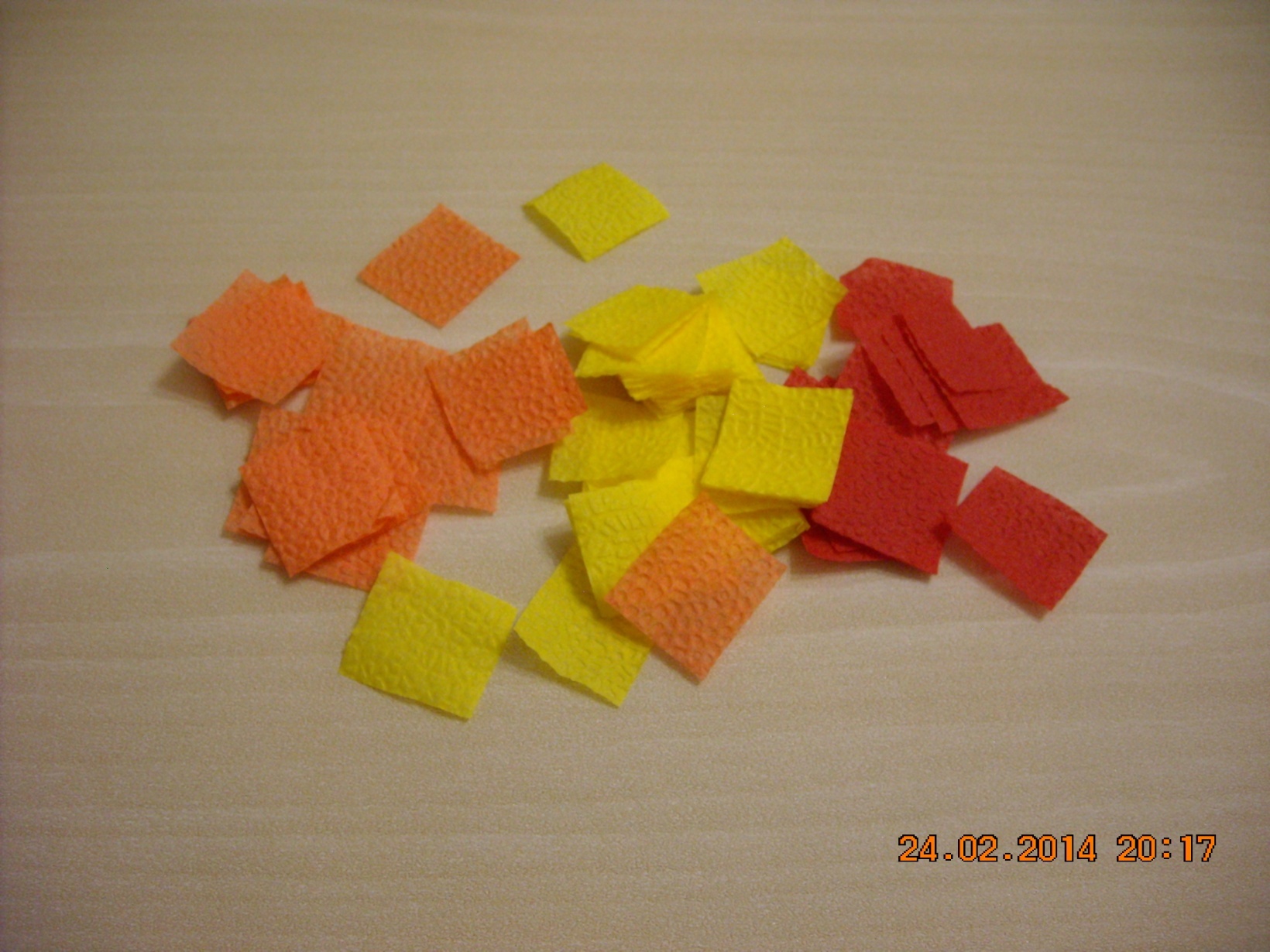 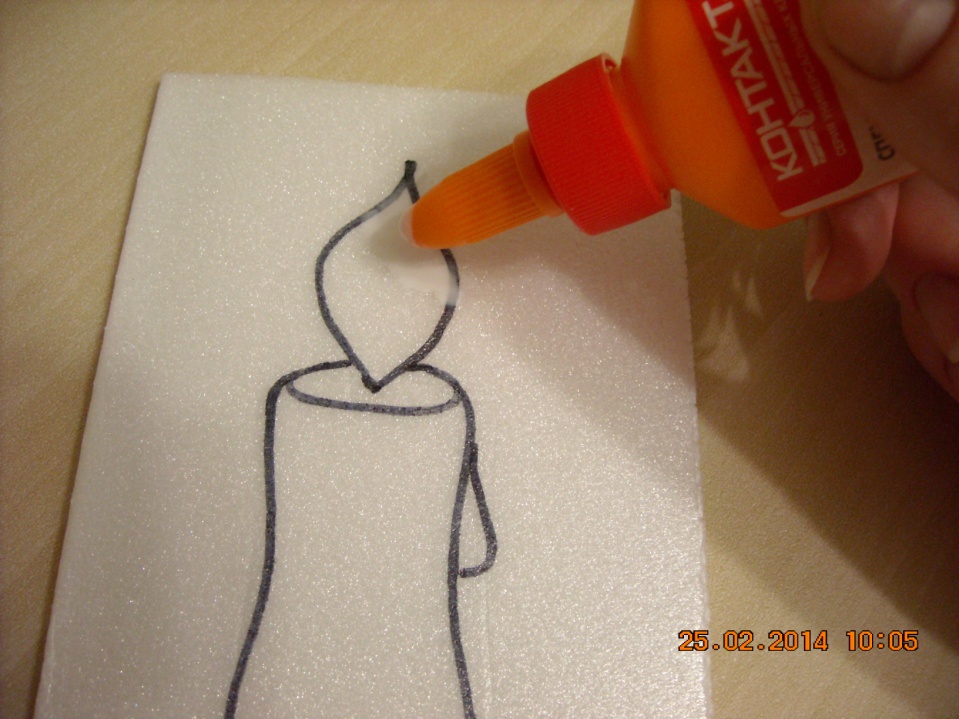 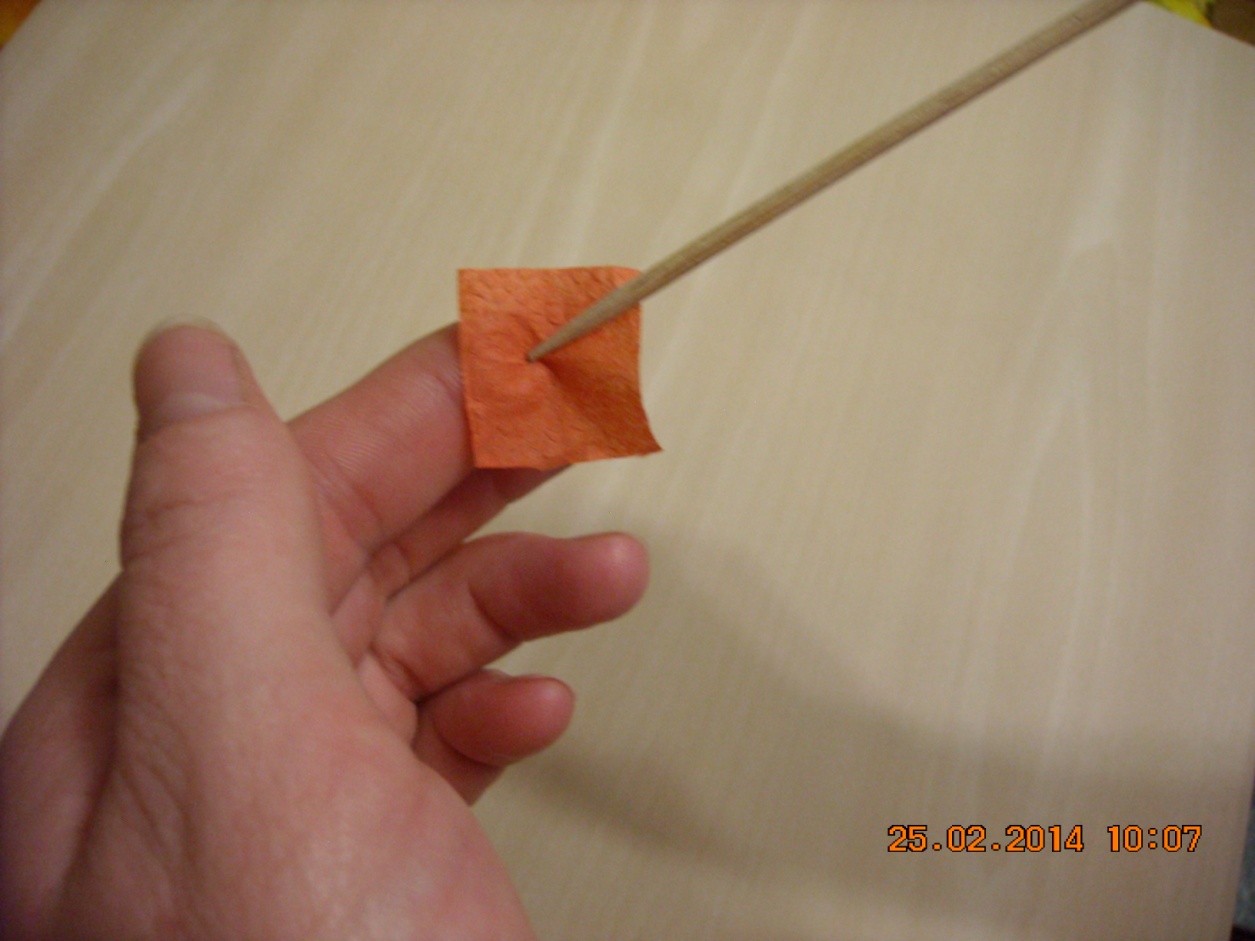 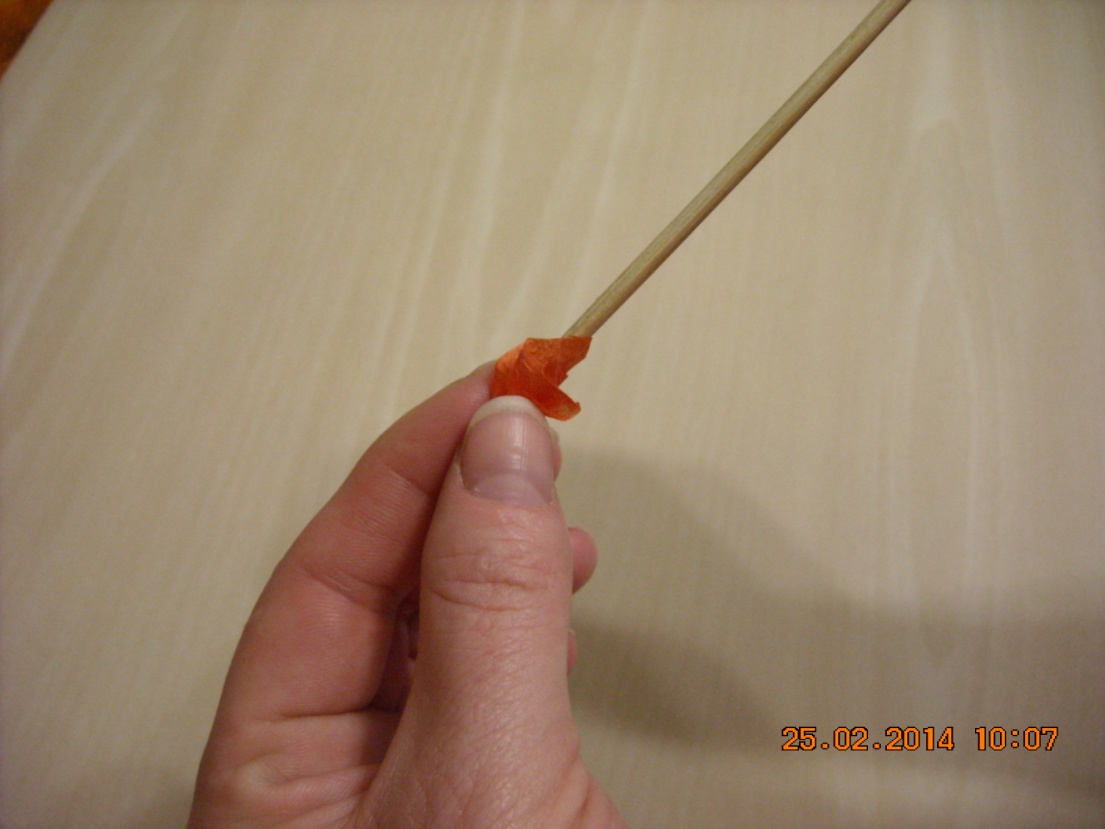 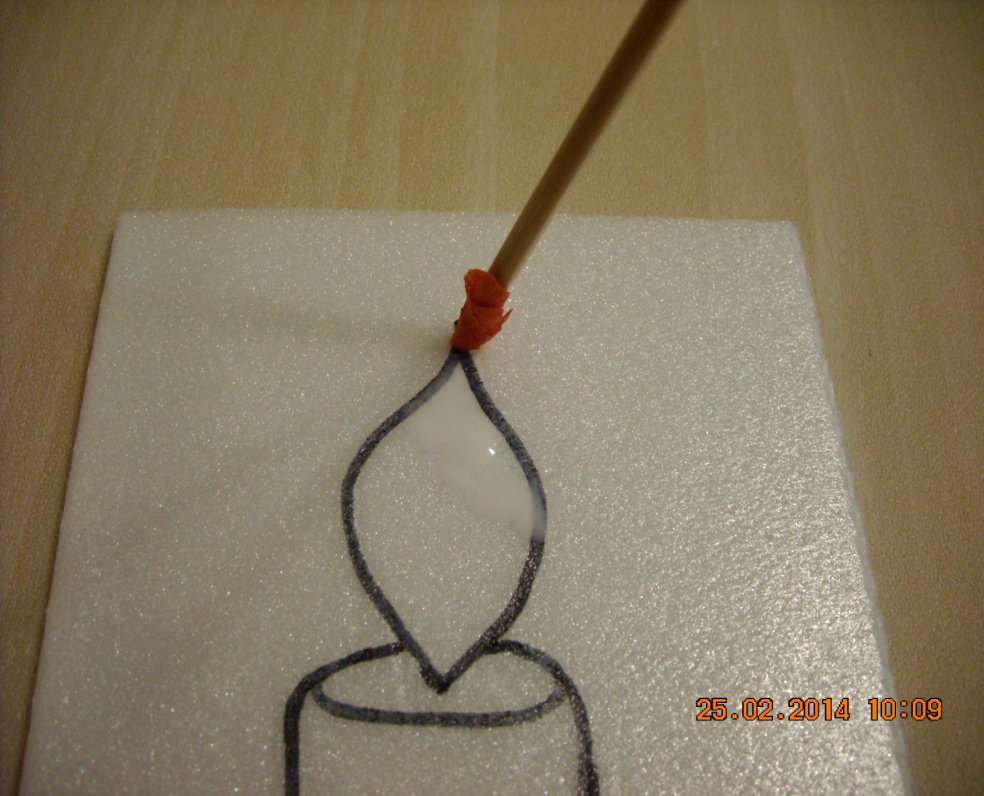 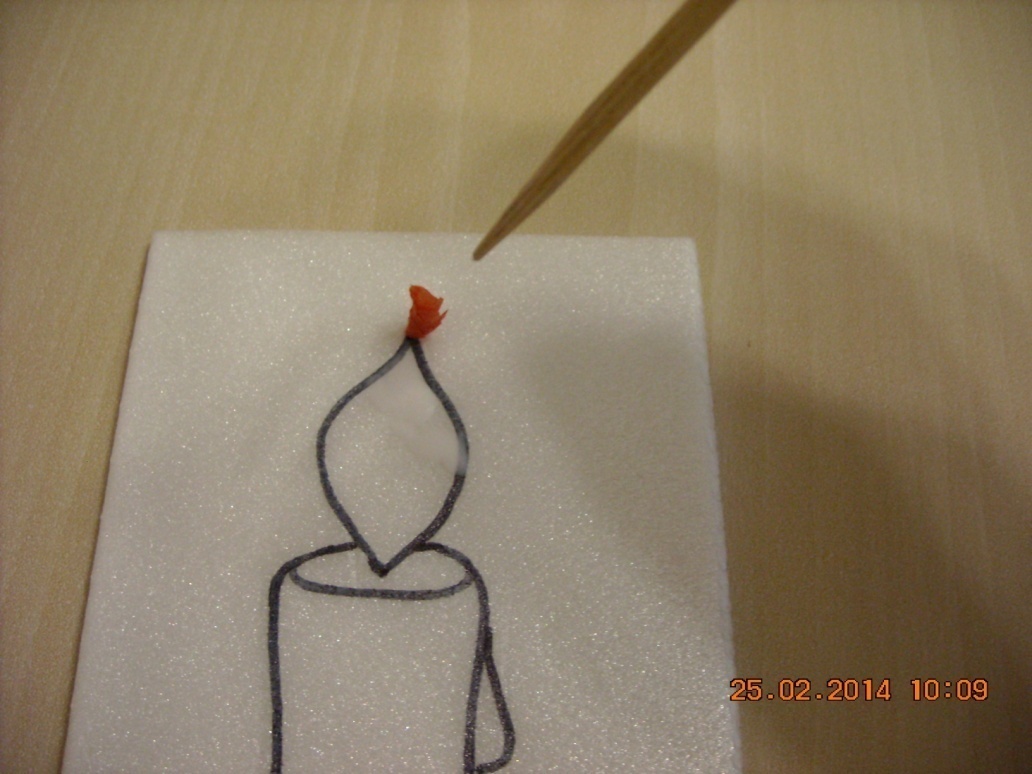 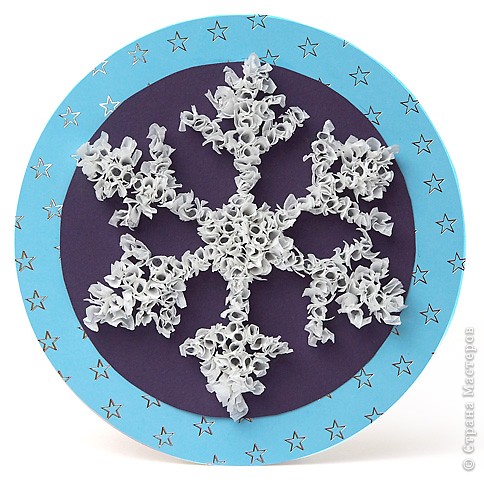 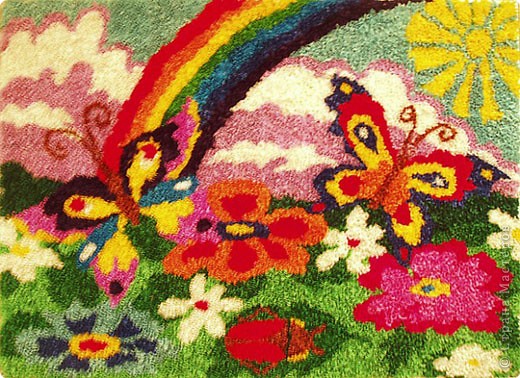 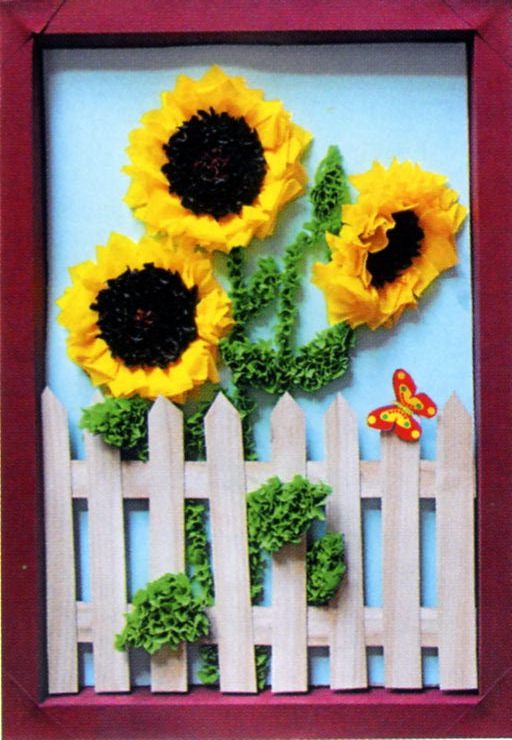 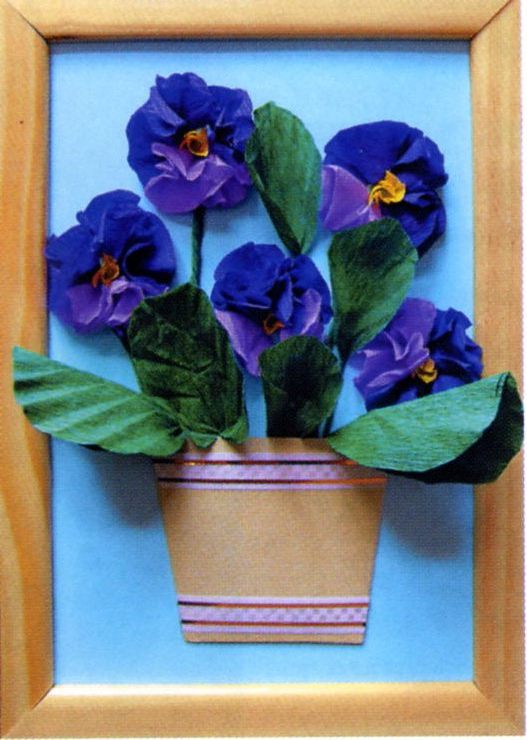 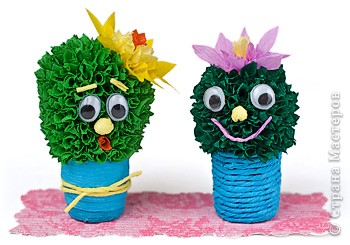 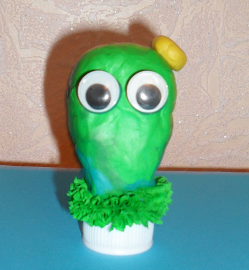 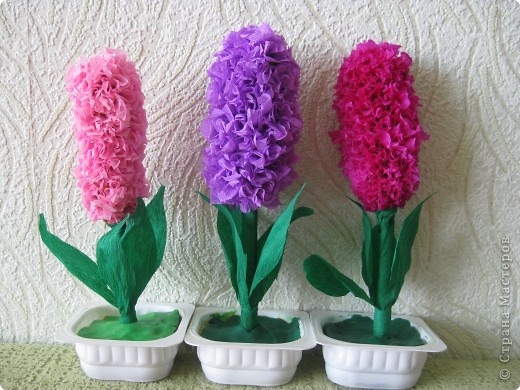 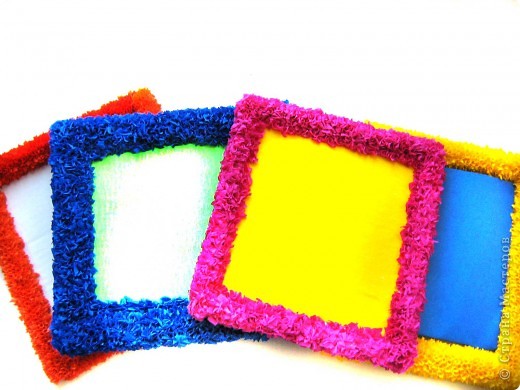 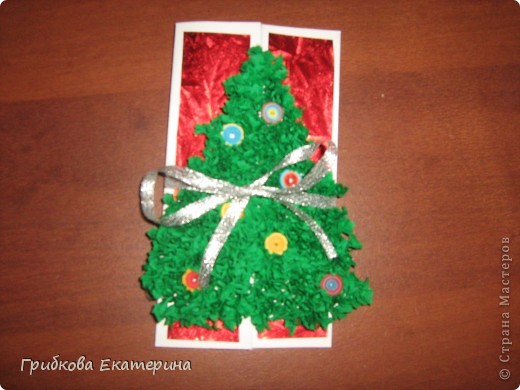 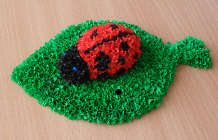 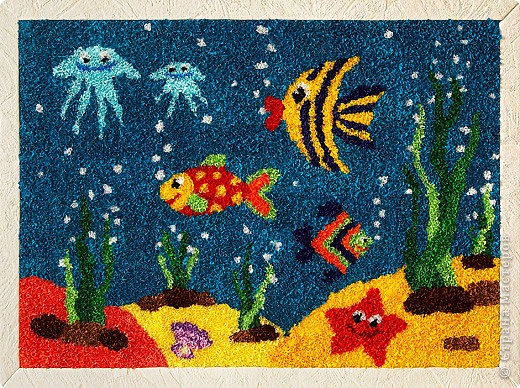